Design of a Discrete Audio Amplifier
Budget Amplifier Achieves Low THD
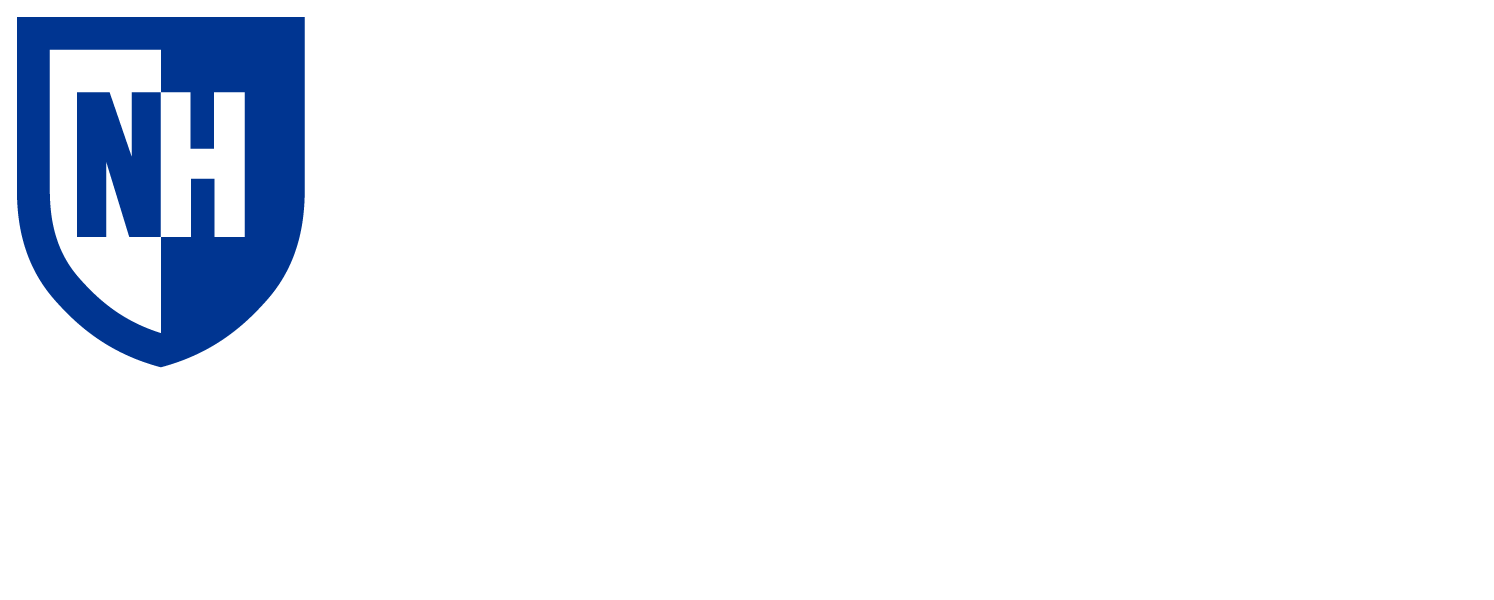 Marc P. Tausanovitch
Advised by Dr. John LaCourse
Department of Electrical & Computer Engineering University of New Hampshire, Durham, NH 03824
Schematic
Introduction
Results
A 20-Watt, direct-coupled audio amplifier is designed using discrete bipolar junction transistors
Discrete components allow greater design flexibility and specialization compared to monolithic op-amps
Economical design offers significant price advantage over similar products
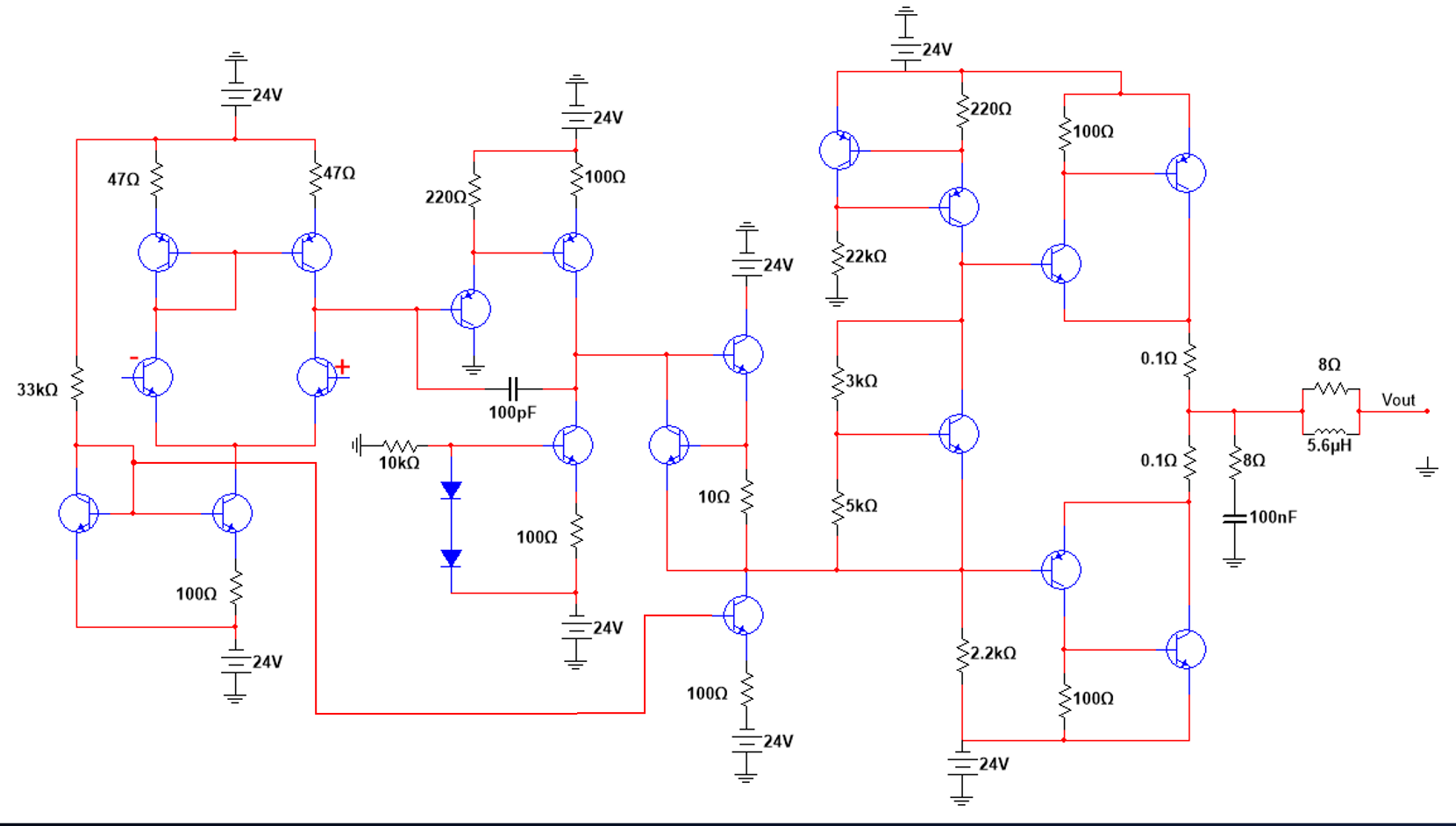 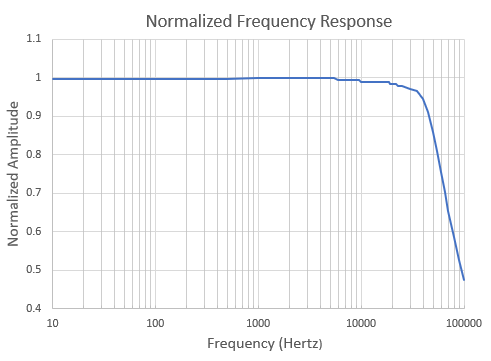 Left:  Normalized frequency response from 10 Hz to 100 kHz
RL = 8 Ω, AV = 30 V/V, Pout = 20 WRMS
Methods
Future Work
Based on discrete operational amplifier 
 Class AB power amplifier provides current gain
Prioritizing flat frequency response, low noise, and low THD over 20 Hz – 20 KHz for transparent amplification
Minimal component count to reduce cost and complexity, enabling serviceability and modification
Small signal analysis and analog design techniques provide foundation for amplifier construction
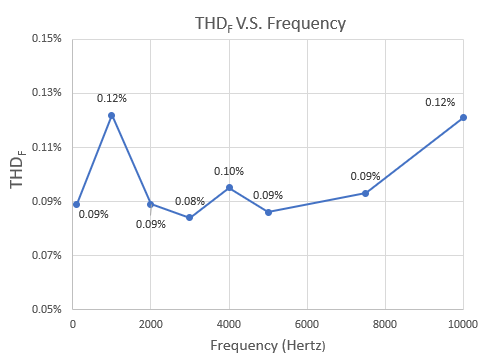 Dual-rail power supply
 Construction of an additional channel 
 Addition of tone, balance controls
 Provide capability for phono inputs 
 Improve op-amp characteristics & features
Ideal op-amp characteristics
Overvoltage, saturation protection, etc.
 More power?
Left:  %THDF from 10 Hz to 10 kHz
RL = 8 Ω, AV = 21 V/V, Pout = 1 WRMS
First 10 harmonics measured.
Bill of Materials
References
Self, D. (2009). Audio Power Amplifier Design Handbook. Focal Press. 
Self, D. (2020). Small Signal Audio Design. Routledge. 
Huijsing, J. (2011). Operational amplifiers: Theory and design. Springer Netherlands. 
Jaeger, R. C., & Blalock, T. N. (2016). Microelectronic Circuit Design. McGraw-Hill Education. 
Otala & Lohstroh (1973). An Audio Power Amplifier for Ultimate Quality Requirements.  IEEE Trans on Audio and Electroacoustics.
Sato et al (1982). Amplifier Transient Crossover Distortion Resulting from Temperature Change of Output Power Transistors.